Prehistory, the Neolithic Revolution, and River Civilizations
[Speaker Notes: Um, approximate!! 7 MYA diverge (bentley says 5M), 3.5 MYA bipedal, not until 50K great leap fwd
Prehistory- means before writing, so we’re working here in anthropology and archaeology]
Pre-history
Pre-historic = before written records
Two periods of pre-history to know
Paleolithic
Neolithic
Pre-history
Paleolithic
(Old) Stone age period
Stone primary material for tools
Hunter-gathers
Nomadic lifestyle
PALEOLITHIC AGE
Homo sapiens 
The term means "consciously thinking human" 
The advantages of intelligence over other species 
Migrations of Homo sapiens 
Spread throughout Eurasia 
Several ice ages 
Land bridges enabled them to populate Indonesia and New Guinea 
Eventually migrated to North America 
The natural environment 
Homo sapiens used knives, spears, bows, and arrows 
Brought tremendous pressure on other species
PALEOLITHIC CULTURE
Neandertal peoples 
Named after the site of the Neander valley in S.W. Germany 
Careful, deliberate burials-evidence of a capacity for emotion and feelings 
Social Organization
Small family units, clans of generally no more than 15-20 people
Organized hunting bands, led by elders with greatest knowledge of hunting, gathering
Women could be leaders
Venus figurines and paintings
The figurines reflect a deep interest in fertility 
Cave paintings 
Subjects: mostly animals; Purposes: aesthetic, "sympathetic magic
Pre-history
Neolithic Age
(New) stone age
Stone still primary tool material
Agriculture
Domestication of animals
Some settlement
Some nomadic groups
WHY?
Why would perfectly happy and healthy hunter-gatherers have settled down to be farmers?  What processes encouraged this transition?
How do periods of cold and warm weather affect human development?
[Speaker Notes: Began cultivating little gardens at rest stops -> planting lots -> wanting to stay & build -> private property -> fighting… saw that animals would stay closer with intentional feeding ->populations boom, began building bigger settlements -> community projects like irrigation -> surplus -> leaders 

Needed clothes, needed housing, needed fire, cold enables migration across land bridges, warm enables agriculture, change hunting and gathering methods- need to adapt!!! (think!) as they get smarter, figure out environment- AND MOVE!!!  Ice age gets rid of farmland in the Sahara desert…]
EARLY AGRICULTURAL SOCIETY
Population explosion caused by surplus 
Emergence of villages and towns 
Jericho, earliest known Neolithic village
Agricultural society, supplemented by hunting and limited trade 
Mud huts and defensive walls 
Social distinctions 
Agriculture brought about private land ownership 
Beliefs 
Neolithic peoples celebrated deities associated with life cycle
Increasing deification, anthropomorphism of nature, seasons
Increasing masculinization of deities
ORIGINS OF URBAN LIFE
Emergence of cities 
Tended to emerge in hostile environments
Harsh environments required stronger organization
Cities were larger and more complex 
Cities influenced life of large regions 
Earliest cities in Southern Mesopotamia 
Other hearths of urban civilization	
Indus River Valley
Nile River Valley
River Valley of the Huang He
Coastal Jungles of Mexico
The Agricultural Revolution
Farming
1st Agricultural Revolution
Neolithic
Age
Paleolithic
Age
Surplus Food
Neolithic
Age
PeopleStart toSettle
DevelopCivilization
Civilization
A form of culture, characterized by cities,specialized workers, complex institutions, record-keeping and advanced technology
Civilization
To be a civilization, society must have:

Cities				Specialized 							labor
Government
	
Religion			Arts and  							        Architecture
Public Works				       
					Social classes
Written language
Why Live in a Settled Community?
Society went from this….
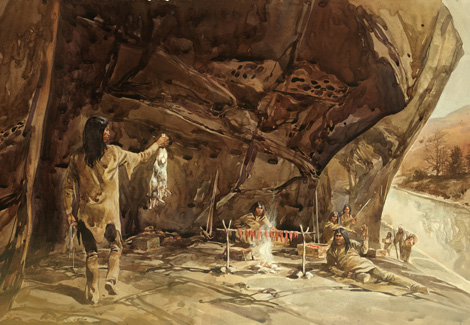 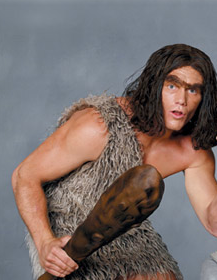 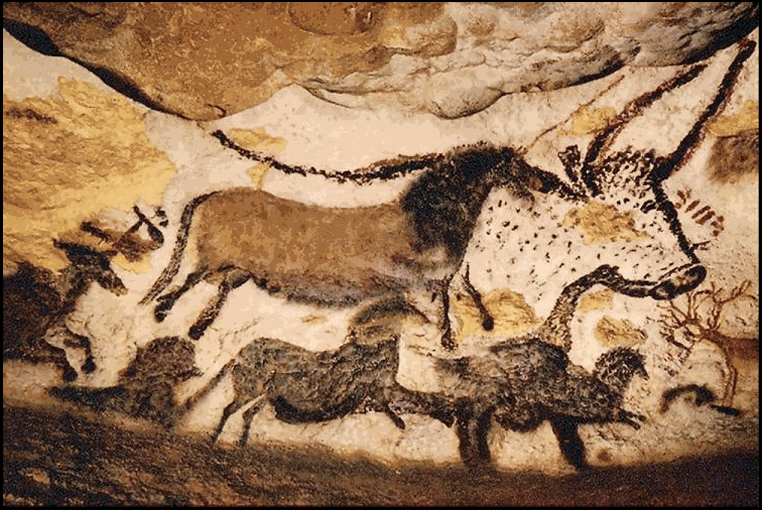 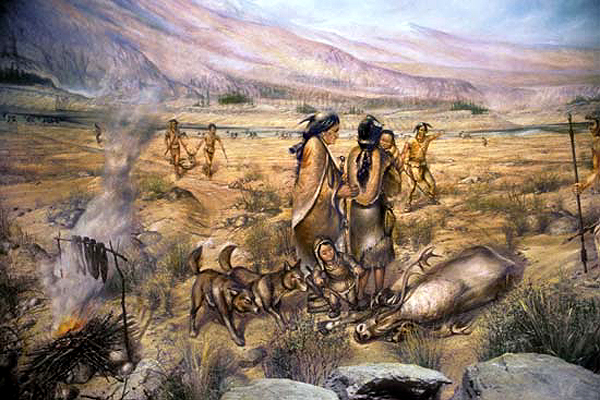 To this!
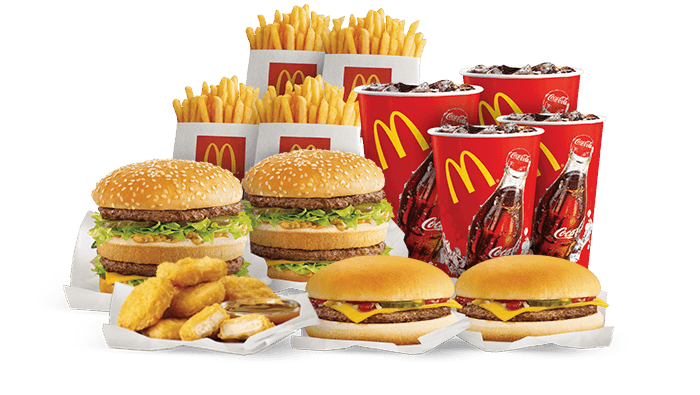 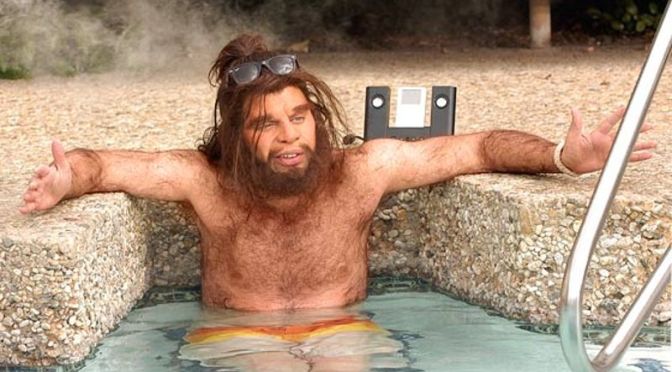 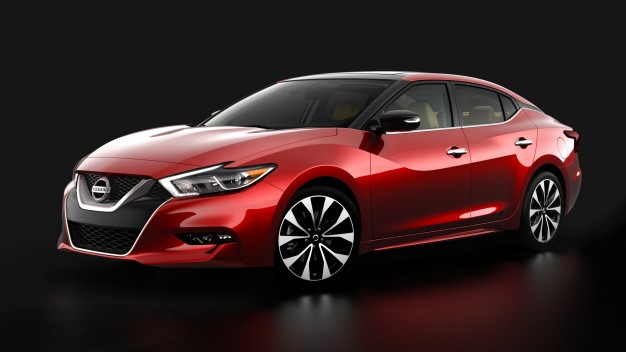 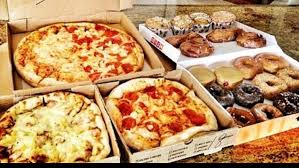 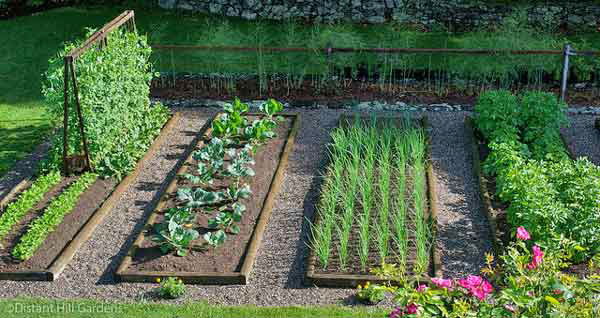 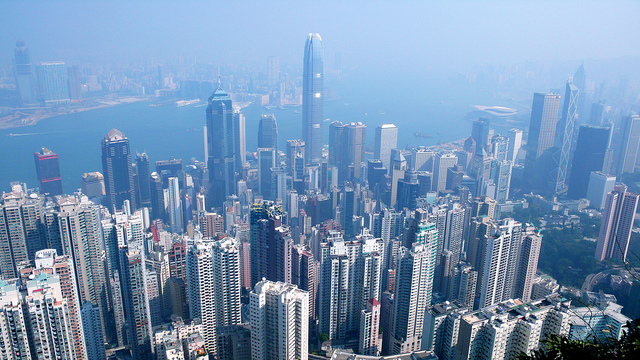